“The knowledge of the Holy One is understanding”
(Prov 9:10b)
“The fear of the Lord is the beginning of knowledge”
(Prov 1:7a)
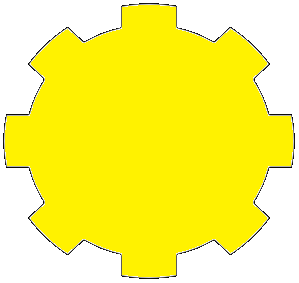 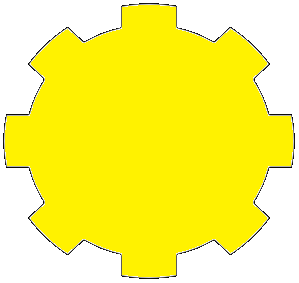 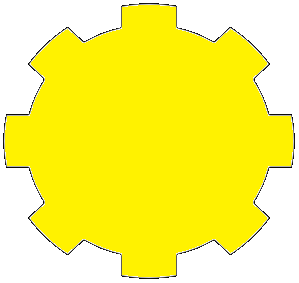 “For if you cry for discernment, lift your voice for understanding”
(Prov 2:3)
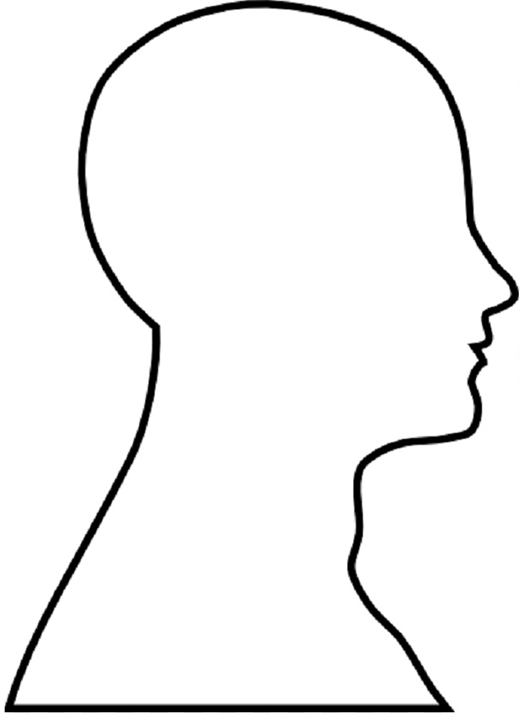 Understanding
Knowledge
Trust
“The fear of the Lord is the beginning of wisdom” (Prov 9:10a)
“The fear of the Lord is the instruction for wisdom” (Prov 15:33a)
Formerly spelled “rightwiseness”
Instruction
Fear
Righteousness
Discernment
“The mouth of the righteous flows with wisdom”
(Prov 10:31a)
“Trust in the Lord with all your heart and do not lean on your own understanding.”
(Prov 3:5)
Wisdom
…has built her house, she has hewn out her seven pillars. (Prov 9:1)
[Speaker Notes: When we haven’t been groomed to make decisions in our lives on the basis of wisdom, we run into a lot of issues. One thing I encounter when discussing this subject with others is the temptation to be dismissive toward the subject simply because applying wisdom isn’t as cut and dry as we’d sometimes like it to be. 

Example: a few years back, I was counseling a young man regarding some dating decisions he was making with his girlfriend that I did not deem was wise and I started talking to him about it. What he was involved in wasn’t something you would find a “thou shall not” in the bible, but there were some biblical principles we discussed and we talked about the high probability of what his actions would inevitably lead to. But he wouldn’t listen. Instead, he replied, “I just don’t think you can bind that.” And what was interesting about this is that I wasn’t trying to “bind” anything. There were no threats or ultimatums issued. I was simply trying to be a voice of reason and approach the issue from wisdom. I cared about him, I thought he was treading dangerous, dangerous ground…walking a tight rope so to speak. But because he couldn’t find an explicate passage, he was making all his decisions on everything on whether or not he felt the bible bound something, which, as we’ve discussed so far, is such an elementary approach to God’s word. It’s not an approach of maturity because we’re taking discernment out of the picture. Well, he did what he wanted to do anyway; and sure enough, his actions led him right to those things that are absolutely explicitly forbidden in scripture, those things I counseled him would inevitably occur and he, without question, sinned big time. And there was a lot of hurt, a lot of tears shed.

That mind set of, “Well you can’t bind that” is another way of saying that I ought to have liberty to get as close to the line as I possibly can as long as I don’t cross it. But history has shown that this has been the doom of many. And so that’s why we’re doing these classes, to help us better learn how to approach situations through the lends of wisdom.]
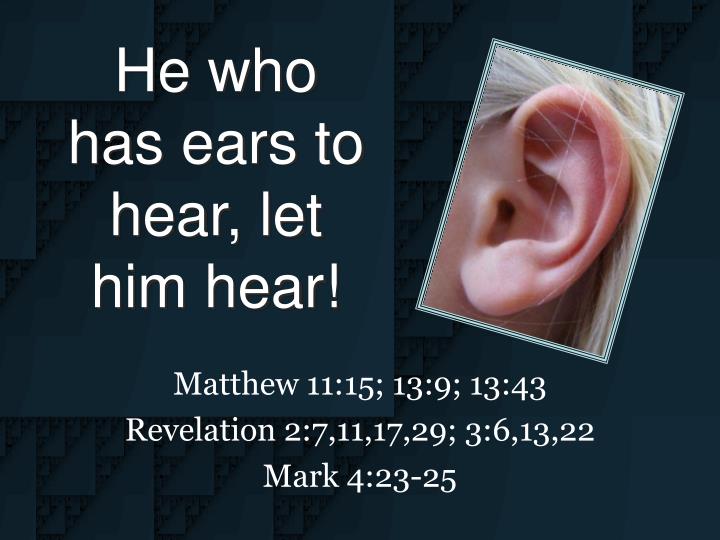 [Speaker Notes: No one pressed the importance of listening more than Jesus Christ, which is why he utters several times during his earthly ministry the phrase, “He who has ears, let him hear.” And He didn’t just utter it from Earth. As He gives the Apostle John His final revelation, He says seven times in Rev 2 and 3 the phrase, “He who has an ear, let him hear what the Spirit says to the churches.”

Think about how different the eyes and the ears are. Since we have eyelids, we can close our eyes whenever we want. If we’re watching a scary movie and we don’t want to see the monster do his thing, we just close our eyes. If we’re riding a rollercoaster and it gets too intense, we close our eyes until its over. Our eyelids even have the magical power to make the boogie man in our closest disappear! 

But our ears are always open. Unless we place an external, physical obstruction in front of our ears, such as our finger or earmuffs, or unless we have hearing loss, our ears are always open. 

So then what is Jesus saying? He’s saying, “You’ve got ears, they’re always open, so learn to use them.”]
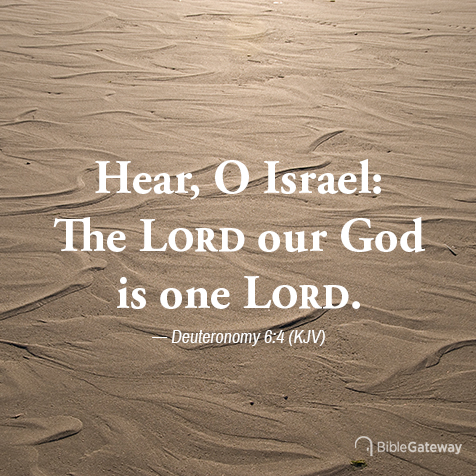 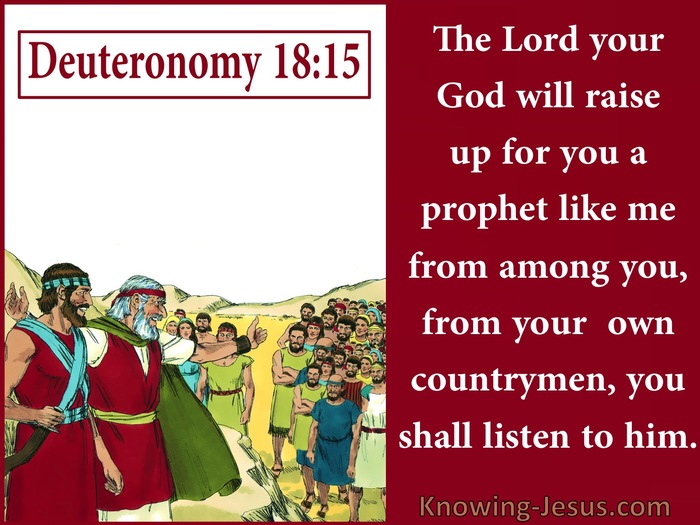 John 5:39 – “You search the Scriptures because you think that in them you have eternal life; it is these that testify about Me”

Matt 17:5 – “While he was still speaking, a bright cloud overshadowed them, and behold, a voice out of the cloud said, ‘This is My beloved Son, with whom I am well-pleased; listen to Him!’”

John 10:27 – “My sheep hear My voice, and I know them, and they follow Me”

Rom 10:17 – “So faith comes from hearing, and hearing by the word of Christ.”
[Speaker Notes: This is a deeply, important question to consider for all disciples of the Lord; it’s a reminder that spans the entirety of scripture. 

Deut 6:4-6 – “Hear, O Israel! The Lord is our God, the Lord is one! You shall love the Lord your God with all your heart and with all your soul and with all your might. These words, which I am commanding you today, shall be on your heart.”

Deut 18:15 – “The Lord your God will raise up for you a prophet like me from among you, from your countrymen, you shall listen to him.”

Today, we can hear Jesus speak with our eyeballs…by reading the word of God. This blows away any excuse that we have “selective hearing” because now we’d have to admit we have “selective reading” 

John 5:39 – This means that scripture is more than ink printed on dead tree bark from forests long forgotten. The Bible is living and active, pointing to the glory that is Jesus Christ – Matt 17:5; John 10:27

Our ears are connected to our heart. This means discipleship is more than God listening to us, through our prayers and our worship; it’s also about listening to what Jesus says to us, His desires, His commands, and what He promises. And we cannot develop selective hearing with regards to this voice – Jesus deserves our full attention. We can’t say we love Jesus while we tune him out because He is source of our saving faith – Rom 10:17]
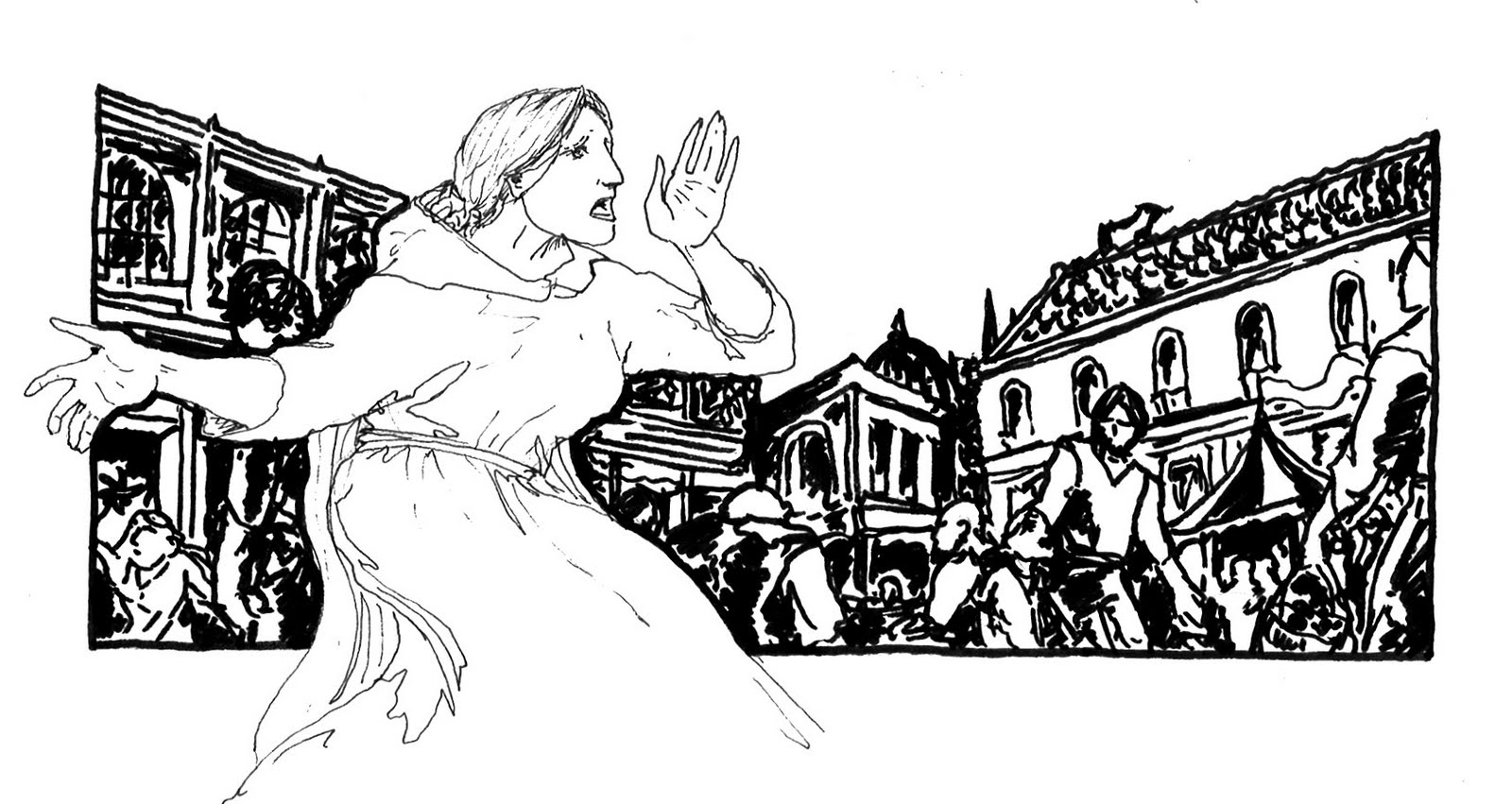 Prov 1:20-21 – “Wisdom shouts in the street, she lifts her voice in the square. At the head of the noisy streets she cries out; at the entrance of the gates in the city she utters her sayings.”

Prov 8:1 – “Does not wisdom call, and understanding lift up her voice?”

Prov 9:3 – “She has sent out her maidens, she calls from the tops of the heights of the city”
[Speaker Notes: So what we see in the wisdom literature, especially Proverbs, is the same exact thing. In Proverbs, Solomon, in his unfathomable amount of wisdom, takes this abstract concept of wisdom and he personifies it as a woman. And notice what lady wisdom is doing – Prov 1:20-21; Prov 8:1; Prov 9:3

Think about it like this: out there, in the world. Satan is speaking to us, calling us toward impurity, licentiousness, revelry, and all other manners of worldly lusts. But lady wisdom is calling on us to walk to the beat of a different drummer, to listen to the wisdom God would have us to receive. All over the book of Proverbs is the pattern that wisdom is shouting and calling on us to listen. Because that is the only way we’re going to readily receive instruction.]
Prov 15:33a – “The fear of the Lord is the instruction for wisdom”

Rom 13:3 – “For rulers are not a cause of fear for good behavior, but for evil. Do you want to have no fear of authority? Do what is good and you will have praise from the same”
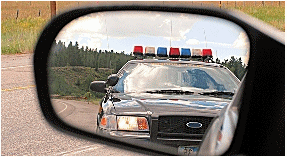 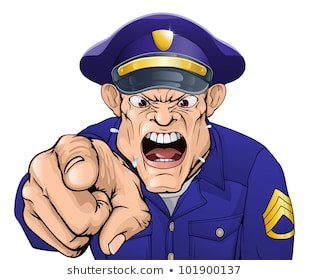 [Speaker Notes: Now, you can’t close your ears without a physical obstructions so if we’re not listening to instruction, its because of internal obstructions. That is what keeps so many from listening to sound, godly, instructions. And the foremost internal obstruction that there is to biblical instruction is a lack of the fear of the Lord. Our ability to listen depends on having that healthy fear of the Lord that we discussed in the last lesson – they are connected in the wisdom literature – Prov 15:33a

Illustration: When I was 19 years old, I was driving to see my girlfriend. I was on the interstate and my music was blaring and I was just lost in the moment. All the sudden, I see a police car coming the opposite way and he does a quick 180 turn from the oncoming lane through the median just turning up grass and dirt and his sirens blazing. The moment I saw him, I did what everyone instinctively does when they see a cop. I checked my speed, and I realized I was doing 90 mph in a 65 mph zone. And I knew he was coming for me. I had never been pulled over before, so this was my first time. He came up behind me sirens blazing and I pulled over. I watched him get out of his cruiser from my side mirror with a look on his face like I had just slapped his mama, marching to my truck with his hand on his gun and I started shaking. So I rolled the window down and this cop ripped into me like I had never been ripped into in my life, threatening to haul me into jail for reckless driving, threatening to suspend my license, etc. I sat in my car seat just melting and scared out of my skin. So he tells me to sit tight while he goes back to his car and figures out whether to write me a ticket or to just arrest me outright and I’m shaking. When he gets back, he writes me a ticket that demanded I go to court and face the judge. And I still remember to do this day that as he is barking instructions to me, and I do mean barking (this guy wasn’t about to ask me out for ice cream any time soon), I remember being intently tuned into every minute detail he was explaining to me as far as when I was due in court, where the courthouse was, what time to be there, and every thing else. 

I’ve never been a greatest listener, but I was that day. I was scared of him and of all the things he told me – how easily I could have killed someone, or myself, how I could have caused him to damage his cruiser when he spun around so sharply to pursue me, how much money this would cost me, how many points it would be on my license, etc. I was tuned in. I was listening because I had the fear in me – Rom 13:3

Can you imagine me being so terrified in that situation, and all the implications, asking the officer to repeat himself? He didn’t have to. I heard him, because I was scared. Can you imagine me starting up my car and blasting off like a rocket after that? No way! I did the same thing you guys have done after you’ve been pulled over and had the fear put in you – I buckled up, sat in an upright posture, turned the music off, put my blinker on, had one hand at 10:00 and the other at 2:00 and slowly eased back on the road. 

I had the fear in me. And fear, as unpleasant as it seems to us, has the remarkable ability of tuning our senses and removing those internal barriers that cause us to tune out instruction that we need – Prov 15:33a]
Instruction w/o Fear
Ignore it
Prov 15:32 – “He who neglects discipline despises himself, but he who listens to reproof acquires understanding.”
Dismiss it
Prov 4:13 – “Take hold of instruction; do not let go. Guard her, for she is your life.”
Eccl 4:13 – “A poor yet wise lad is better than an old and foolish king who no longer knows how to receive instruction.”
Twist It
2 Pet 3:16 – “as also in all his letters, speaking in them of these things, in which are some things hard to understand, which the untaught and unstable distort, as they do also the rest of the Scriptures, to their own destruction.”
Scoff at it
Prov 5:12 – “And you say, “How I have hated instruction! And my heart spurned reproof!”
[Speaker Notes: Without a healthy fear toward God, there is no way His instruction is going to get through to us. Instead, we’ll respond to instruction in the completely opposite way that God would have us to::

We ignore it – Without the fear of the Lord, we’ll have no interest in biblical instruction or its relevance in our life – Prov 15:32 – Some of your translations say “He who ignores discipline”. It will get completely filter out, not even considered, not thought about in the least. Instruction goes through one ear and right out the other almost as soon as we hear it.

Or, we dismiss is –This doesn’t mean we don’t think about the information, we just don’t do the proper self-examination regarding it. We don’t like it, we don’t like its implications for us. I had plans to do this thing and this instruction is getting in the way of that so I’ll just dismiss it outright. We treat the instruction as something abstract w/no significance to ourselves and it leaves us almost as soon as it arrives – Prov 4:13 – And it is life or death, whether physical, spiritual, or maybe both. Hold on to it, don’t let go. He’s talking about retaining the instruction so we can use it when the situation arises – Eccl 4:13

Or, we twist it – This happens when we acknowledge what the bible says it, we believe the bible, but out of some fleshly, self-interest, we desperately attempt to find some loophole to explain how this particular instruction does not apply to me – 2 Pet 3:16 – And it is a dangerous thing to take God’s own words on a subject and pervert it for my own means, so that I get glory rather than the Lord getting glory.

Or, we scoff at it – Prov 5:12 – And typically its not the information we scoff at…unless we don’t believe the bible is the inspired word of God. Who do believers scoff at when they don’t like a particular instruction? Not the bible…usually the one teaching it. To their face or behind their back? Behind their back…to others but rarely if ever to the one teaching it. And most of the time its because they don’t like the truth. If they cared about the truth, and they were convinced the one instructing was teaching it in error, the obvious thing would be to approach the teacher. But a sure sign that they don’t want the truth or don’t care about the truth is when they scoff at him, behind his back, to others. It is extremely character revealing. And my advice to you guys would be to separate yourself from scoffers, as the bible teaches us to do, lest you be influenced by their constant griping, and toxic negativity; because scoffers only bring destructive criticism.]
Listen To God
Heb 1:1-2a – “1God, after He spoke long ago to the fathers in the prophets in many portions and in many ways, 2in these last days has spoken to us in His Son…”

Luke 10:16 – “The one who listens to you listens to Me, and the one who rejects you rejects Me; and he who rejects Me rejects the One who sent Me.”

John 14:26 – “But the Helper, the Holy Spirit, whom the Father will send in My name, He will teach you all things, and bring to your remembrance all that I said to you.”

Acts 2:42 – “They were continually devoting themselves to the apostles’ teaching and to fellowship, to the breaking of bread and to prayer.”

Eph 3:4 – “By referring to this, when you read you can understand my insight into the mystery of Christ”

2 Pet 1:12,15 – “Therefore, I will always be ready to remind you of these things, even though you already know them, and have been established in the truth which is present with you…And I will also be diligent that at any time after my departure you will be able to call these things to mind.”

2 Pet 3:1-2 – “1This is now, beloved, the second letter I am writing to you in which I am stirring up your sincere mind by way of reminder, 2that you should remember the words spoken beforehand by the holy prophets and the commandment of the Lord and Savior spoken by your apostles.”
[Speaker Notes: So now let’s talk about four sources of instruction that serves to give us all that factual knowledge we need to develop wisdom.

The foremost source is to listen to God directly. How do we get God’s instruction? Well Heb 1:1-2a tells us that in these last days God has spoken to us through His Son. And we know from verses like Matt 28:18 and Eph 1:22 that Jesus has been given all authority by the Father. So what Jesus says, goes. And if Jesus were still here, we could solve the problem of religious division pretty easily couldn’t we? All religious leaders would be able to approach Jesus at His throne, wherever it is, and ask for the truth behind any doctrines we so often disagree over. But He’s not on Earth anymore, He’s ascended to heaven. So what means did Jesus leave us by which we could listen to Him?

Luke 10:16 – Jesus is speaking to His apostles here, a word which means “one sent”. The Apostles were men sent by Jesus to be His ambassadors, a label given of them in 2 Cor 5:20. 

How did the masses know that the Apostles were speaking the words of Jesus? John 14:26 – So that solves the problem of not having Jesus with us in the flesh. He empowered His Apostles with all the knowledge they needed, through the Holy Spirit, to teach us what we needed to know. In fact, the first century Christians devoted themselves to that in Acts 2:42.

But now we’re back to the same issue. The Apostles have died; they’re not longer with us. What did they do to ensure that their words would be recorded for us when they were gone? Eph 3:4; 2 Pet 1:12,15; 3:1-2 – They wrote down their teaching, which has been preserved for us. This is the teaching of God, right in our hands, His own words. The same words which He uttered to create this world are written in this book waiting to create in us everything we need to be. 

So in an ideal world, we should be able to simply read the bible, and gain all the wisdom that we need.]
Listen To God
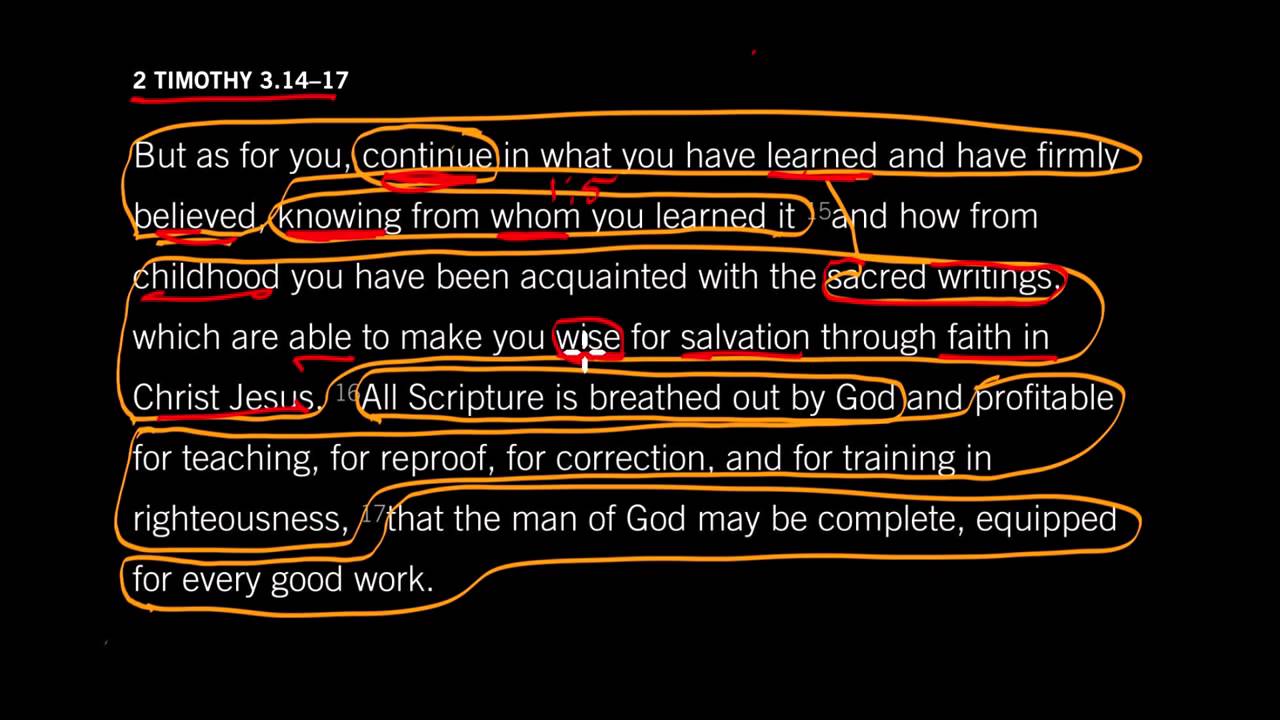 [Speaker Notes: This word God has given us is designed to help us properly distinguish between foolishness and wisdom. Consider 2 Tim 3:14-15 – He’s specifically talking about the OT, that there is enough even in that old collection of writings from bygone days to make us wise. And then He says this in 2 Tim 3:16-17 – In other words, if all we have is scripture and we read it, cling to it, meditate and contemplate it, we have everything we need. It is sufficient to equip us.

The problem, however, is that its like a gold mine that needs to be harvested. There are simple truths that can be gleaned from a surface reading of the bible. But then there are deeper truths to be gleaned, principles to be pondered that extend to applications in our life that are not explicitly mentioned in scripture, but valid all the same. And not everyone is at the place in life where they have been able to glean these truths. Not everyone is mature enough to know how to mine all of these principles in and of himself.

 So in absence of a perfect knowledge of scripture, which none of us has, how else do we glean godly instruction outside of a direct reading of God’s word?]
Listen To Others
Acts 8:30-31 – “Philip ran up and heard him reading Isaiah the prophet, and said, ‘Do you understand what you are reading?’ And he said, ‘Well, how could I, unless someone guides me?’ And he invited Philip to come up and sit with him.”
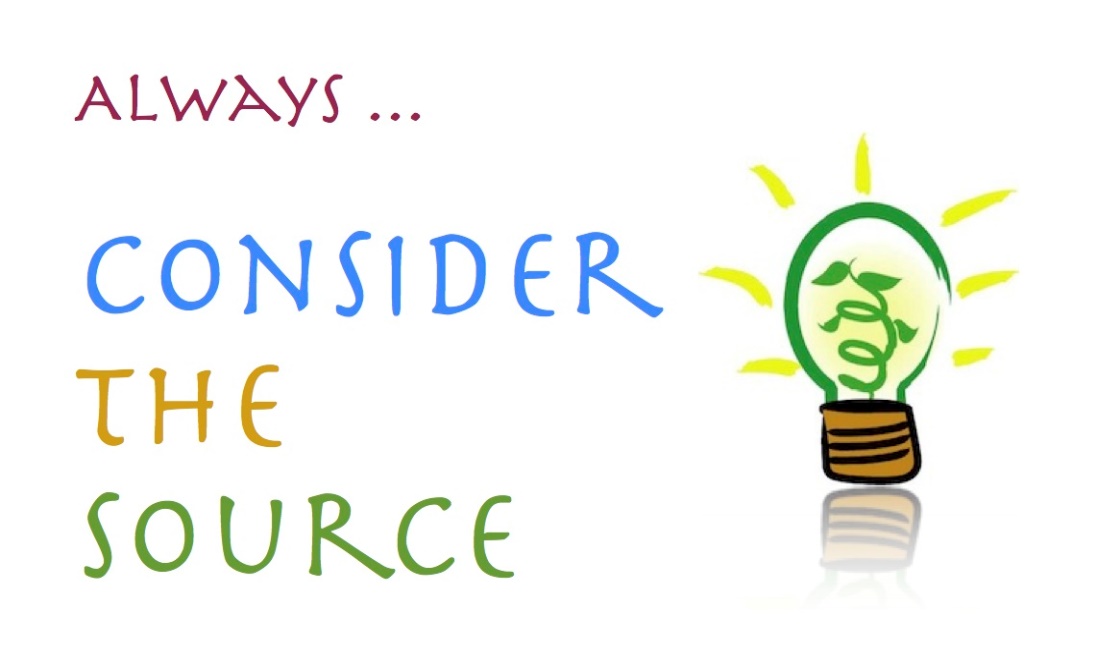 Gen 3:17a – “Then to Adam He said, ‘Because you have listened to the voice of your wife…’”

Col 2:23a – “These are matters which have, to be sure, the appearance of wisdom…”

Prov 26:12 – “Do you see a man wise in his own eyes? There is more hope for a fool than for him.”
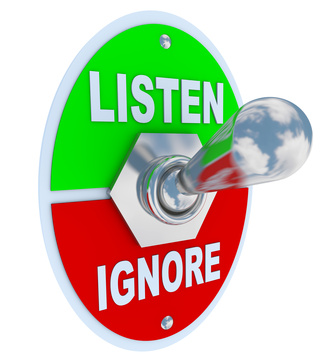 Prov 12:26a – “The righteous is a guide to his neighbor…”

Prov 13:10b – “…wisdom is with those who receive counsel”

Prov 19:20 – “Listen to counsel and accept discipline, that you may be wise the rest of your days.”
[Speaker Notes: Well, we listen to others – Acts 8:30-31 – There are some things can read over and over again and not see some significance, some truth. It’s not that the truth isn’t there, we just can’t see it. But others have, perhaps who have read it more times, studied it more, thought about it more, and then when instructed, you see it. It’s like a light bulb that turns on and you’re thinking, “How did I never see that before?”

But not just anyone, right? We have to consider the source. Example: even though Eph 5 teaches that a husband is the head of their wife, does that mean you never listen to her? Of course you listen to her. But what about Gen 3:17? Just because Eve was Adam’s wife doesn’t mean he needed to listen to her. But she was a powerful influencing factor…Adam is married to the most beautiful woman in the world…of course she’s the only woman in the world. But despite the closeness of the relationship, this is a time when he needed to not listen to her. You have to consider the source, and consider the instructions.

At the end of Col 2, Paul lists all these different false doctrines that were circulating and he makes an interesting observation about them at the beginning of Col 2:23. Sometimes what is so wrong can sound so convincing, can it not? Satan is a master at taking things that are wrong and making them look right. If you read some of the popular commentaries out there by denominational preachers, they will do a fantastic job of making a case for why what can be easily proved in scripture to be wrong is right. You really have to have your wits about you when reading these men because if you’re subject to feeling your way through things or if you’re prone to conduct yourself primarily by your passions and not your principles, you can easily be led astray – Prov 26:12

But then other people, primarily Christians, can be wonderful sources of divine instruction when what they’re teaching us, by word or influence, is according to scripture. And the bible tells us this too – Prov 12:26a; 13:10; 19:20 – See, even God knows that no one is going to perfectly know God’s will or be able to perfectly retain what they’ve learned. We need each other. We need those who are older and wiser who’ve been where we are at to help us get where they are. We need correction when we’re going astray. We need reminders when we’ve forgotten. And when we’re not getting it from the bible, God knows that there is wisdom to be obtained by sitting at the feet of another, which is why Eph 4 says he gave some as apostles, prophets, pastors, and teachers.]
Listen To Others
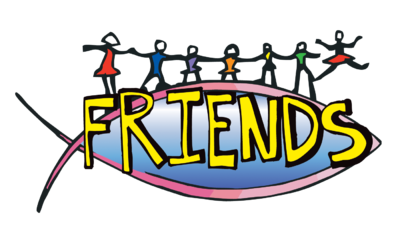 Prov 13:20 – “He who walks with wise men will be wise, but the companion of fools will suffer harm.”

Prov 17:17 – “A friend loves at all times, and a brother is born for adversity.”

Prov 27:17 – “Iron sharpens iron, so one man sharpens another.”

Prov 18:24 – “A man of too many friends comes to ruin, but there is a friend who sticks closer than a brother.”
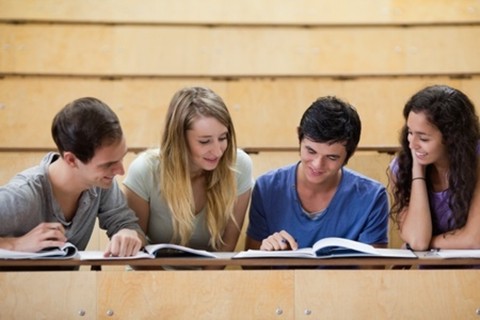 [Speaker Notes: One of the greatest sources of wisdom will always be those we choose to be our friends. And it is a choice. No one can forcibly make you their friend. They can invite you places, but because of negative instruction/influence you’re likely to receive, you can always say “No thank you.” If you spend more time with people of the world than you do Christians, what do you expect will happen? You’ll likely become just as they are.

Prov 13:20 – We get college students here every year who in many ways are Christians in name only. They were baptized, they come here every now and then if not regularly, but out there they display few of the qualities that would identify them as a truly separate, holy people. They say things they shouldn’t say, go places they shouldn’t go, wear things they shouldn’t wear, make fun of the church leadership, grumble, complain, and scoff til their heart’s content. And if that is what you choose to be around, you will become like them. Every year we get Christians who are a bit on the fence who manage to gravitate toward a group who are not good examples and its amazing what four years does to their faith. Don’t be that person. 

Remember these verses – Prov 17:17; 27:17; 18:24 – We have to surround ourselves with people who are positive Christian influences. After all, we’re likely to spend more time in the presence of our friends than we will with our heads buried in the book. And influence is something we listen to, so if we’re around more negative influences than we are positive influences, how can we be truly spiritual people?]
Observe Others
Prov 24:32 – “When I saw, I reflected upon it; I looked, and received instruction.”
Prov 22:29 – “Do you see a man skilled in his work? He will stand before kings; He will not stand before obscure men.”

Prov 26:12 – “Do you see a man wise in his own eyes? There is more hope for a fool than for him.”

Prov 29:20 – “Do you see a man who is hasty in his words? There is more hope for a fool than for him.”
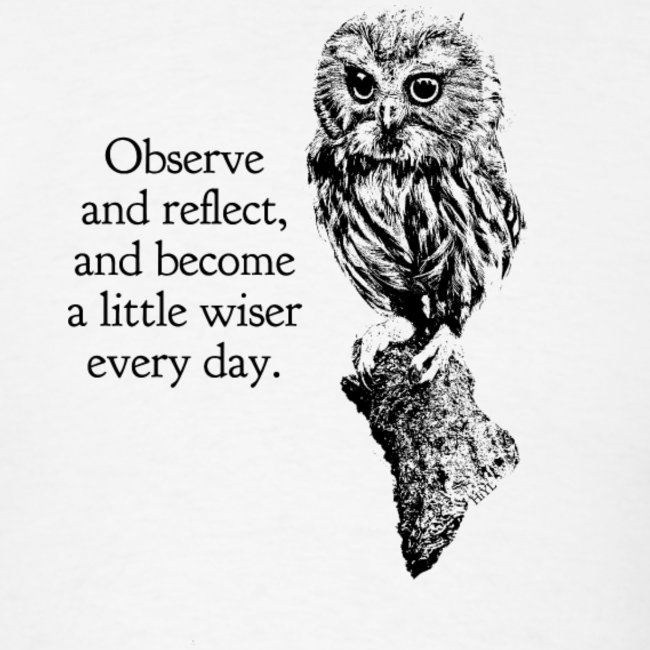 [Speaker Notes: Sometimes it’s not just what we hear from others, but also what we observe. In Prov 24, the writer talks about walking past the field of a sluggard and how overgrown it was and out of sorts – Prov 24:32 – There’s a connection with seeing things, both bad and good, then stepping back and reflecting, and the Proverbs writer alludes to this power of observation and meditation over and over again – Prov 22:29; 26:12; 29:20 – What is the common phrase? “Do you see”. Notice, observe, examine, see what happens. 

Bad examples are just as revealing as good examples. Good examples show us elevated spiritual paths, correct steps to take toward righteousness, and the rewards of putting principle before passion. Bad examples shine a spotlight on dead-ends, pot holes, and spiritual cliffs in our day to day walk as we observe the small steps taken by those in our sphere of influence that led to disastrous results. We can peek into the lives of those who have tripped and tripped hard and discover what precipitated the fall. And so by observing the cause of other people’s misery, it instructs us toward a different path. And by observing that fruit that comes from living sacrifices and Christ-like walks of faith, even if without the carnal pleasures that others distract themselves with, we can see the benefit of making difficult choices now while we’re young if it gives a greater probability of success in all other aspects of life down the road. 

“Remember: no matter how bad you are, you’re not totally useless. You can still be used as a bad example.” ~Unknown. There are a lot of bad examples out there. There are bad examples in this local church. You can join up with them and become a bad example yourself. Or, you can let their bad example teach you what not to be, what not to do. Even a bad example can be instructive for us.]
Life Experiences
Gal 6:7-8 – “7Do not be deceived, God is not mocked; for whatever a man sows, this he will also reap. 8For the one who sows to his own flesh will from the flesh reap corruption, but the one who sows to the Spirit will from the Spirit reap eternal life.”
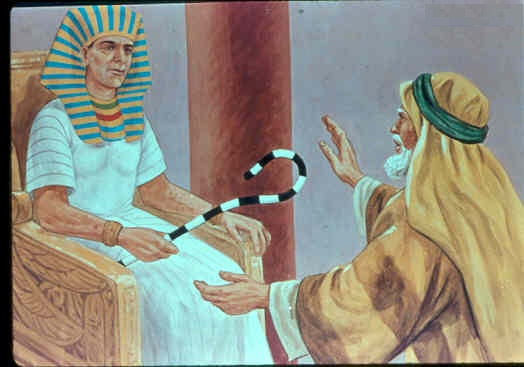 Gen 47:7-9 – “7Then Joseph brought his father Jacob and presented him to Pharaoh; and Jacob blessed Pharaoh. 8Pharaoh said to Jacob, ‘How many years have you lived?’ 9So Jacob said to Pharaoh, ‘The years of my sojourning are one hundred and thirty; few and unpleasant have been the years of my life, nor have they attained the years that my fathers lived during the days of their sojourning.”
[Speaker Notes: Finally, even after all this biblical instruction through reading, listening to others’ teaching, and observing and reflecting, some instruction never sticks until it comes through life experiences. The school of hard knocks can leave a strong impression if we’ll allow it.

Gal 6:7-8 – The Patriarch Jacob is the ultimate example of a man who went through life learning things the hard way. When he used his own ingenuity to get what he wanted rather than putting his trust in God, it also came back to bite him. For example, Jacob exploited Isaac’s blindness in Gen 29 but Laban exploited Jacob’s blindness in Gen 29. Jacob supplanted his older brother in Gen 25, but Leah supplanted Rachel, Jacob’s most desired wife. Jacob used goat skin to deceive Isaac into thinking he was Esau in Gen 27, but his sons used the same to deceive Jacob about Joseph’s death. Reaping and sowing, sowing and reaping. But Jacob eventually learned, but at great cost. Notice his discussion with Pharaoh once he gets to Egypt as an old man – Gen 47:7-9 – Would Jacob’s life have been easier or harder if he had started out placing his trust in God rather than always having reap what he had sown?

The truth is, we’re all going to fall down spiritually. I hope no one in here ever falls away. But we’re all going to fall down. God knows it. The question is, will we get up? Judas vs. Peter.]